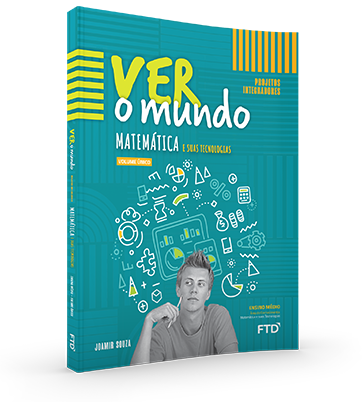 PROJETO
Consumo:Quais os impactos dos nossos hábitos?
Tema integrador: Protagonismo Juvenil
Plano de Aulas em PPT
O conteúdo deste PPT não faz parte nem foi avaliado em programas governamentais. Trata-se de uma iniciativa gratuita da FTD Educação para todas as escolas brasileiras.
Produto final
Sarau.
Professor indicado
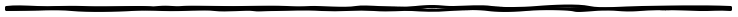 Matemática.
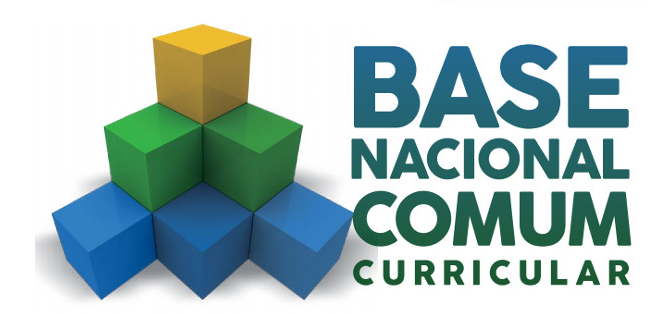 A BNCC neste projeto
Competências gerais  3, 7 e 8
Competências específicas e habilidades:
Área de Matemática e suas Tecnologias  competência específica 1: EM13MAT101 , EM13MAT102 e EM13MAT104; competência específica 2: EM13MAT201, EM13MAT202 e EM13MAT203; competência específica 3: EM13MAT302, EM13MAT303 e EM13MAT314; competência específica 4: EM13MAT401.
Área de Linguagens e suas Tecnologias  competência específica 1: EM13LGG104; competência específica 2: EM13LGG201 e EM13LGG204; competência específica 3: EM13LGG301, EM13LGG304 e EM13LGG305.
Língua Portuguesa por campo de atuação  campo de atuação na vida pública: EM13LP26 (competência específica 1) e EM13LP27 (competência específica 3).
Área de Ciências da Natureza e suas Tecnologias  competência específica 1: EM13CNT101;  competência específica 3: EM13CNT308.
Área de Ciências Humanas e Sociais Aplicadas  competência específica 3: EM13CHS301 e EM13CHS304.
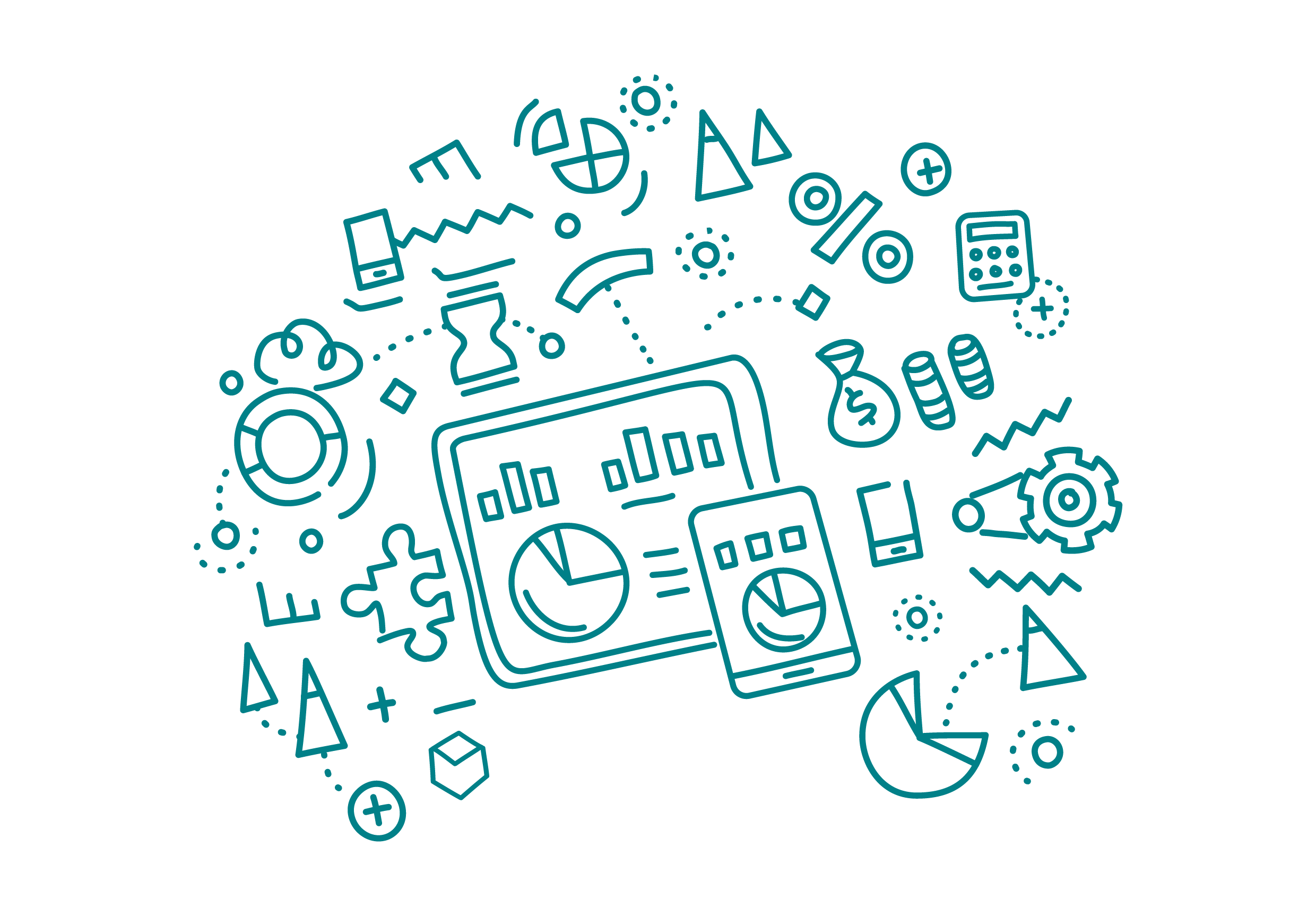 PLANEJAMENTO
16 aulas
*A quantidade de aulas pode ser adequada à realidade de cada professor.
Páginas do livro
42 a 45
Data da aula

___ /___ /____
Páginas do livro
46 a 52
Datas das aulas

___ /___ /____

___ /___ /____
Páginas do livro
53 a 58
Datas das aulas

___ /___ /____

___ /___ /____

___ /___ /____
Páginas do livro
59 a 65
Datas das aulas

___ /___ /____

___ /___ /____

___ /___ /____
Páginas do livro
66 a 71
Datas das aulas

___ /___ /____

___ /___ /____

___ /___ /____
Páginas do livro
72 e 73
Datas das aulas

___ /___ /____

___ /___ /____

___ /___ /____

___ /___ /____